Химия
8
класс
Тема : 
Составление окислительно-восстановительные реакции.
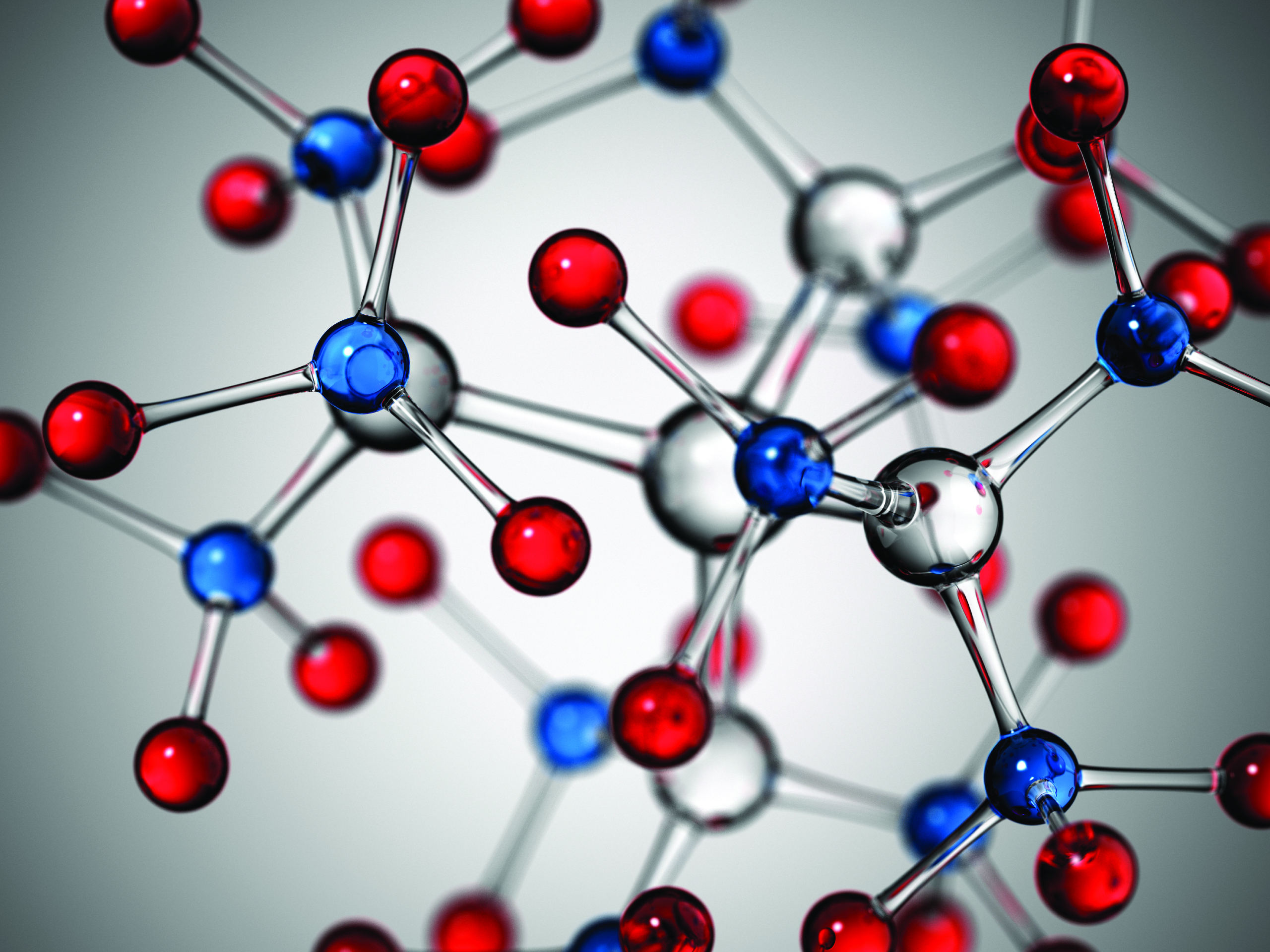 ОКИСЛИТЕЛЬНО-ВОССТАНОВИТЕЛЬНЫЕ РЕАКЦИИ
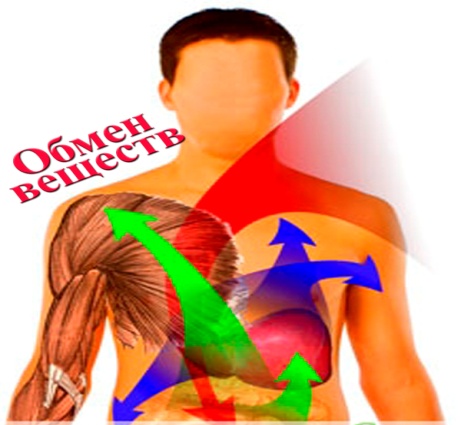 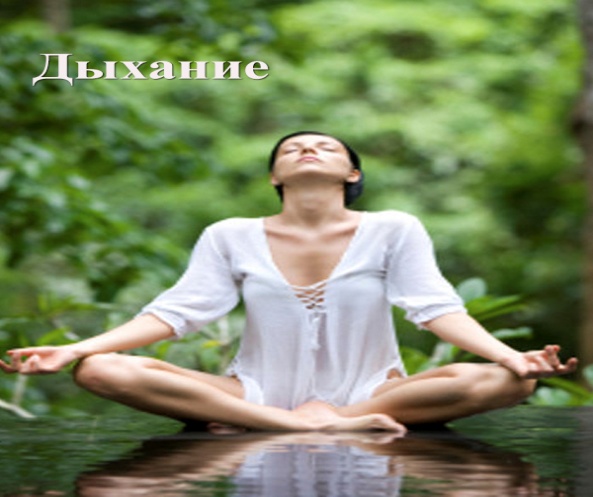 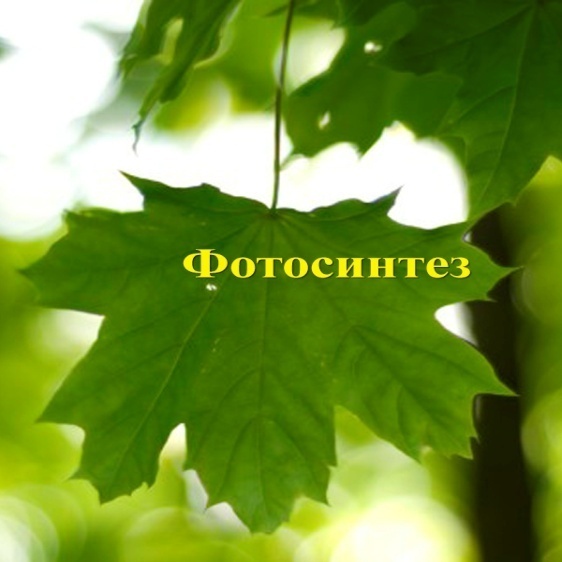 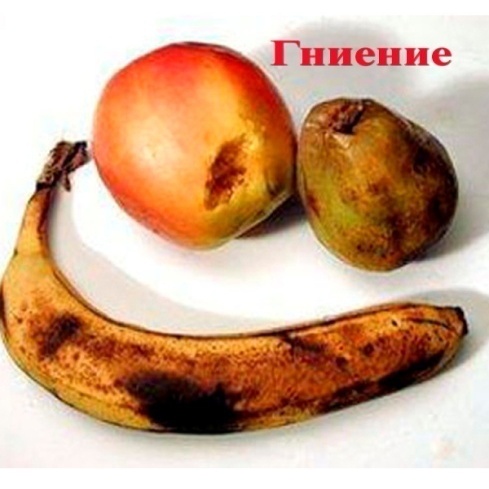 Жизнь – непрерывная цепь
окислительно-восстановительных
процессов
                                    Антуан Лавуазье
[Speaker Notes: Пытались взаимосвязьвеществ]
ОКИСЛИТЕЛЬНО-ВОССТАНОВИТЕЛЬНЫЕ РЕАКЦИИ
Окислитель
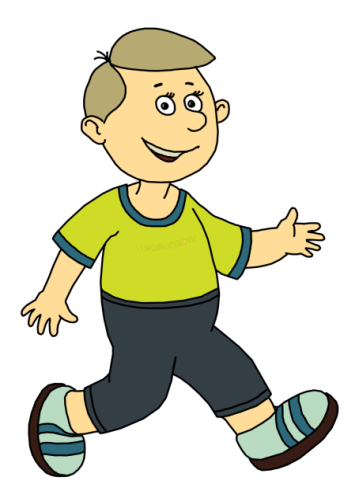 + ē
Восстановление
Окислители
-2
0
S + 2ē → S
Атом, ион,
молекула
+3
0
Fe + 3ē → Fe
Степень окисления понижается
[Speaker Notes: Пытались взаимосвязьвеществ]
ОКИСЛИТЕЛЬНО-ВОССТАНОВИТЕЛЬНЫЕ РЕАКЦИИ
Окислитель  – вещество, содержащее  атомы, ионы или молекулы, принимающие  электроны.

    Восстановление  –  процесс  приема  электронов атомом, молекулой или ионом. 

    Степень  окисления  элемента понижается.
[Speaker Notes: Пытались взаимосвязьвеществ]
ОКИСЛИТЕЛЬНО-ВОССТАНОВИТЕЛЬНЫЕ РЕАКЦИИ
Восстановитель
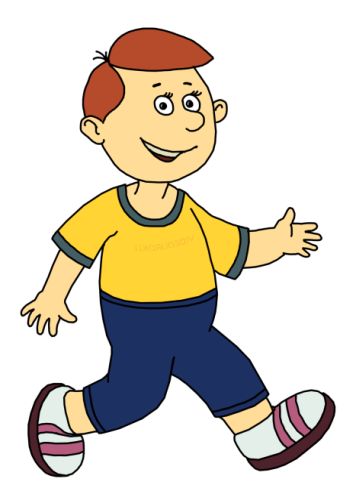 - ē
Окисление
Восстановители
0
+2
Са - 2ē → Са
Атом, ион,
молекула
+3
+2
Fe - 1ē → Fe
Степень окисления повышается
[Speaker Notes: Пытались взаимосвязьвеществ]
ОКИСЛИТЕЛЬНО-ВОССТАНОВИТЕЛЬНЫЕ РЕАКЦИИ
Восстановитель –  вещество, содержащее атомы, ионы или молекулы, отдающие  электроны.

    Окисление –  процесс  отдачи  электронов атомом, молекулой или ионом. 

   Степень  окисления  элемента повышается.
[Speaker Notes: Пытались взаимосвязьвеществ]
ОКИСЛИТЕЛЬНО-ВОССТАНОВИТЕЛЬНЫЕ РЕАКЦИИ
[Speaker Notes: Пытались взаимосвязьвеществ]
ОКИСЛИТЕЛЬНО-ВОССТАНОВИТЕЛЬНЫЕ РЕАКЦИИ
Метод электронного баланса

	применяется при рассмотрении ОВР, протекающих при: 
сплавлении веществ, 
термическом разложении,
 взаимодействии твердого вещества с газообразным (обжиг), 
при взаимодействии сухих солей и металлов с практически безводными кислотами.
Метод ионно-электронного баланса 
(метод полуреакций) 

	применяется при рассмотрении ОВР, протекающих в водных растворах.
[Speaker Notes: Пытались взаимосвязьвеществ]
ОКИСЛИТЕЛЬНО-ВОССТАНОВИТЕЛЬНЫЕ РЕАКЦИИ
Пример:   Используя метод электронного баланса,
расставьте коэффициенты в  уравнении химической реакции:
Al + HCl → AlCl3 + H2

Определите окислитель и восстановитель.
[Speaker Notes: Пытались взаимосвязьвеществ]
ОКИСЛИТЕЛЬНО-ВОССТАНОВИТЕЛЬНЫЕ РЕАКЦИИ
1. Записать схему реакции, например: 

Al + HCl → AlCl3 + H2

2. Определите степени окисления элементов и
найти элементы, которые изменяют степени
окисления: 
 Al0 + H+1Cl-1 → Al+3Cl3-1 + H20
[Speaker Notes: Пытались взаимосвязьвеществ]
ОКИСЛИТЕЛЬНО-ВОССТАНОВИТЕЛЬНЫЕ РЕАКЦИИ
3. Написать уравнение процессов окисления и восстановления обязательно учитывать количество атомов элементов, участвующих в процессах:

Аl0 - 3e = Al+3
2H+1 + 2e = H20
[Speaker Notes: Пытались взаимосвязьвеществ]
ОКИСЛИТЕЛЬНО-ВОССТАНОВИТЕЛЬНЫЕ РЕАКЦИИ
4. Уравнять число  отданных и принятых электронов и определить коэффициенты при окислителе и восстановителе.
Аl0 - 3e = Al+3 | 3  | 2-процесс окисления 
Аl 0 -восстановитель
        2H+1+ 2e=H20 | 2  | 3-процесс восстановления, 
H+1 – окислитель
2 Аl0 + 6Н+1 = 2 Аl+3 + 3Н20
[Speaker Notes: Пытались взаимосвязьвеществ]
ОКИСЛИТЕЛЬНО-ВОССТАНОВИТЕЛЬНЫЕ РЕАКЦИИ
5. Перенести  полученные коэффициенты с учетом числа атомов элементов, участвующих в процессах, в молекулярное уравнение и, используя закон сохранения массы, уравнять его.

Al +   HCl →    AlCl3 +   H2
2
6
2
3
[Speaker Notes: Пытались взаимосвязьвеществ]
ОКИСЛИТЕЛЬНО-ВОССТАНОВИТЕЛЬНЫЕ РЕАКЦИИ
2Al + 6HCl → 2AlCl3 + 3H2
Проверить число атомов каждого элемента в левой
и правой частях уравнения:
      В левой части             В правой части
        2 атома Al         =    2 атома Al;
         6 атомов Н        =    6 атомов Н
           6 атомов Cl        =     6 атомов Cl
[Speaker Notes: Пытались взаимосвязьвеществ]
ОКИСЛИТЕЛЬНО-ВОССТАНОВИТЕЛЬНЫЕ РЕАКЦИИ
1. Над символом каждого элемента напишите его степень окисления (СО)
     0      -1 +5 -2           -1 +6 -2        +4 -2        +1 -2
    S + HNO3 → H2SO4 + NO2 + H2O
[Speaker Notes: Пытались взаимосвязьвеществ]
ОКИСЛИТЕЛЬНО-ВОССТАНОВИТЕЛЬНЫЕ РЕАКЦИИ
0      -1 +5 -2           -1 +6  -2        +4  -2        +1   -2    S + HNO3 → H2SO4 + NO2 + H2O
2. Найдите элемент, атомы которого понижают СО. Определите число принятых атомом электронов.
         +5               +4
     N + 1e → N
3. Найдите элемент, атомы которого повышают СО. Определите число отданных атомом электронов.
         0                    +6
     S – 6e → S
[Speaker Notes: Пытались взаимосвязьвеществ]
ОКИСЛИТЕЛЬНО-ВОССТАНОВИТЕЛЬНЫЕ РЕАКЦИИ
4. Сравните число отданных и принятых электронов. Если они не равны, подберите множители к схемам процессов окисления и восстановления так, чтобы при умножении на них эти числа стали равны. 
         +5                    +4
       N + 1e → N     1 (восстановление)
         0                   +6        
       S – 6e → S      6 (окисление)
[Speaker Notes: Пытались взаимосвязьвеществ]
ОКИСЛИТЕЛЬНО-ВОССТАНОВИТЕЛЬНЫЕ РЕАКЦИИ
5. Перенесите основные коэффициенты в уравнение реакции. В дальнейшем их изменять нельзя!
Подберите остальные коэффициенты.
            +5                    +4
       N + 1e → N  1   6
         0                   +6        
       S – 6e → S   6   1

  S +    HNO3  → H2SO4 +   NO2 +  H2O
коэффициенты
2
6
6
[Speaker Notes: Пытались взаимосвязьвеществ]
ОКИСЛИТЕЛЬНО-ВОССТАНОВИТЕЛЬНЫЕ РЕАКЦИИ
– 3e-
+2
0
0
–2
–2
ZnSO4 +  Al   →    Al2(SO4) 3  +  Zn
+3
3
2
+ 2e-
+2
0
Zn + 2e-                       Zn
восстановление
Восстановление
2
3
0
+3
окисление
Al – 3e-                     Al
2 Al + 3 ZnSO4 = Al2(SO4)3 + 3 Zn
[Speaker Notes: Пытались взаимосвязьвеществ]
ЗАДАНИЕ ДЛЯ САМОСТОЯТЕЛЬНОЙ РАБОТЫ
1. Прочитать §20 (стр. 82 - 85)
2. Письменно ответить на вопросы 1- 3 (стр. 85)